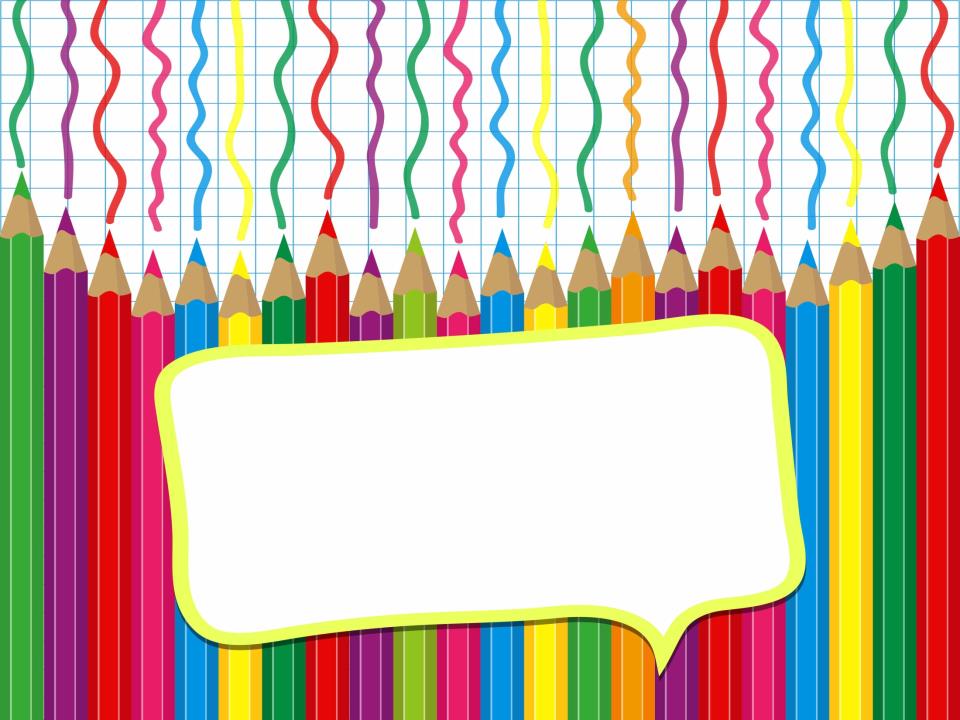 Руководитель:  зам. зав. по МВР «Центр развития ребенка – детский сад №3» Козлинская Алёна Борисовна
Контактный телефон: 8-914-524-28-00
E-mail : KAB_Alena@mail.ru
Образовательная область «ПОЗНАВАТЕЛЬНОЕ РАЗВИТИЕ»
Познавательно-исследовательская деятельность
ГОРОДСКОЕ МЕТОДИЧЕСКОЕ ОБЪЕДИНЕНИЕ
«Педагогический поиск»
Программа  «От  рождения  до  школы»
Центр воспитателей
подготовительной  к школе группе
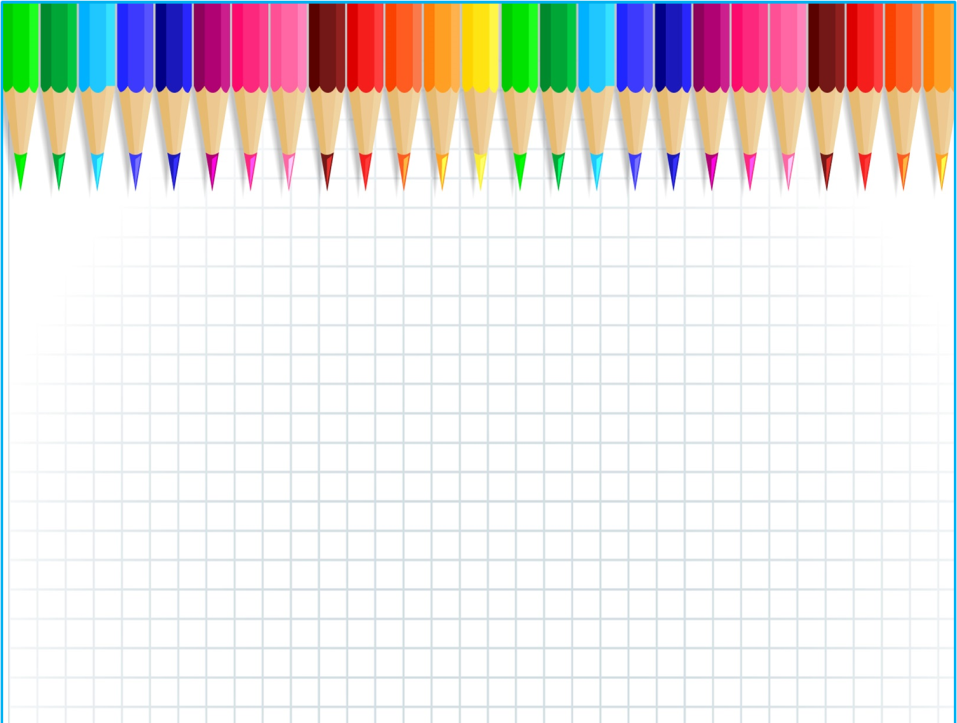 Цель работы центра:
организация информационного образовательного пространства для обмена педагогическим опытом, методической поддержки, развития  и повышения творческого потенциала воспитателей  ДОУ.
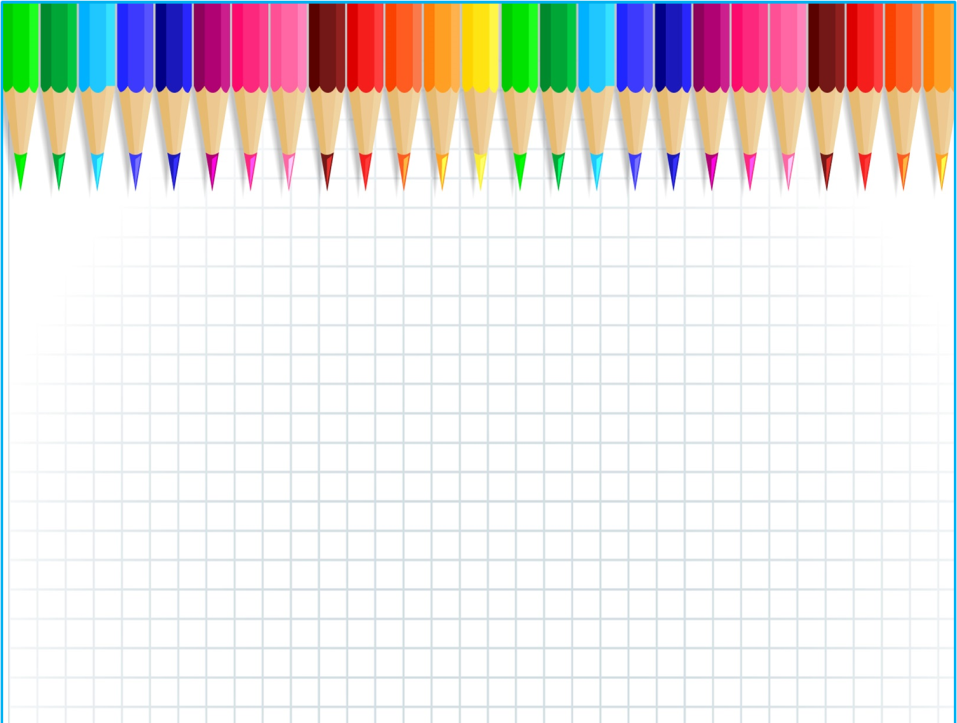 Цель работы центра:
- обмен практическим опытом педагогической деятельности;
формирование основных компетенций, необходимых для создания условий  развития детей в соответствии с ФГОС ДО;
создание условий для освоения педагогами инновационных образовательных технологий;
разработка новых форм взаимодействия педагогов с родителями воспитанников, с целью повышения эффективности образовательного процесса в ДОУ
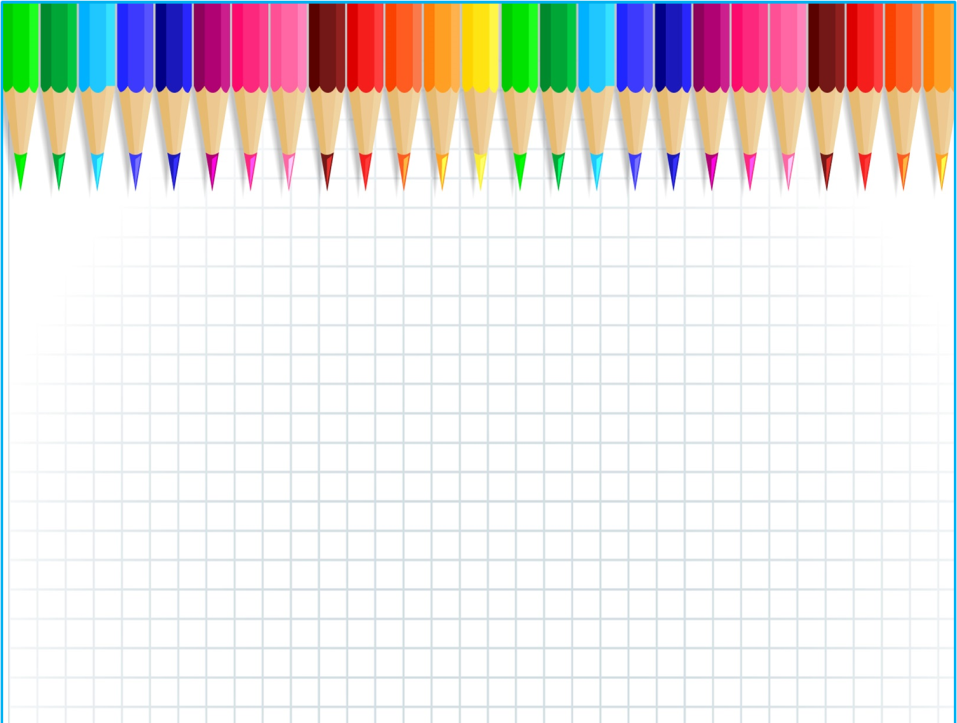 Основные направление работы методического центра на 2018 – 2019 учебный год
Квест – игра
Лего -конструирование
Экспериментирование
Нетрадиционные техники рисования
ФЭМП
Работа с родителями через проектную деятельность
ТРИЗ-технология